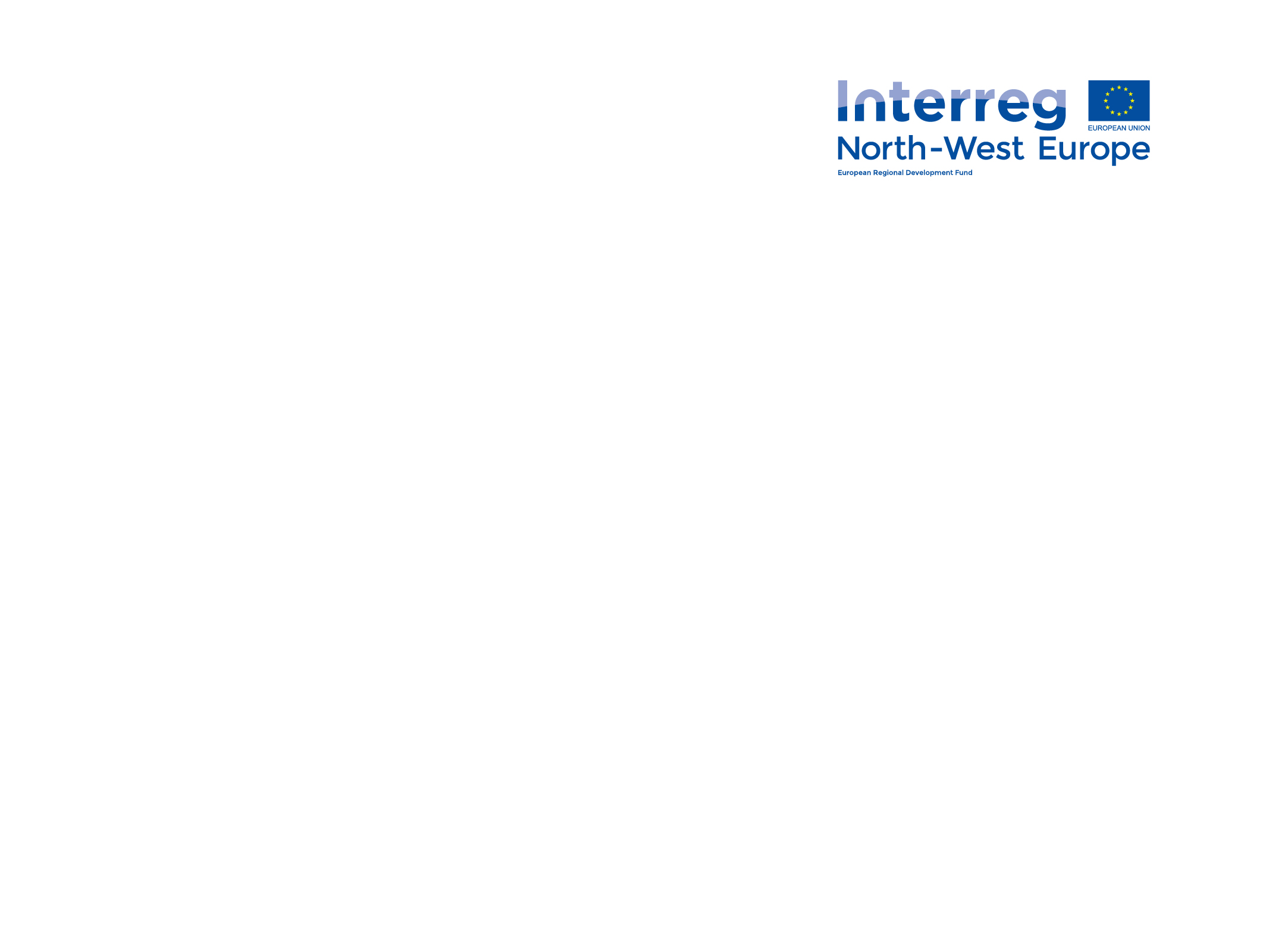 Double validation of the FLC checklist
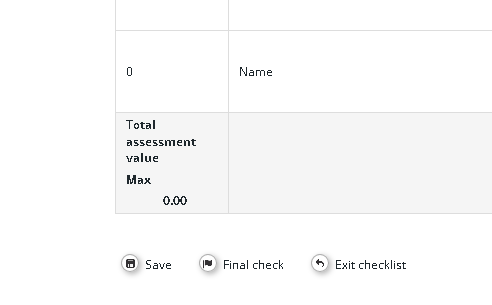 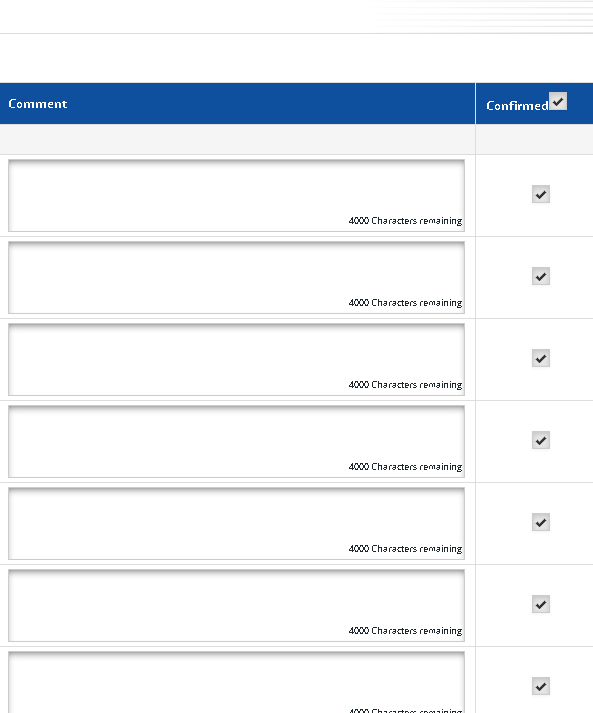 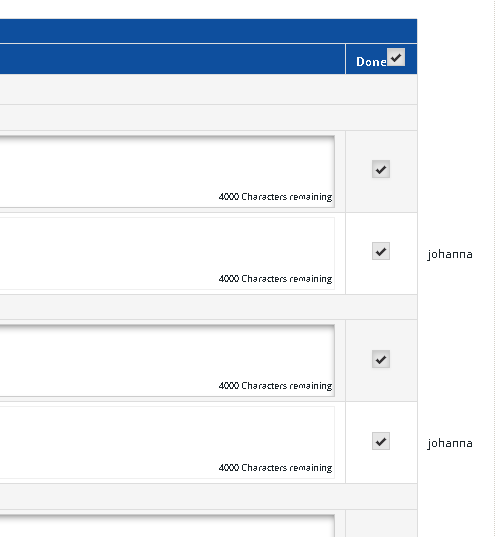 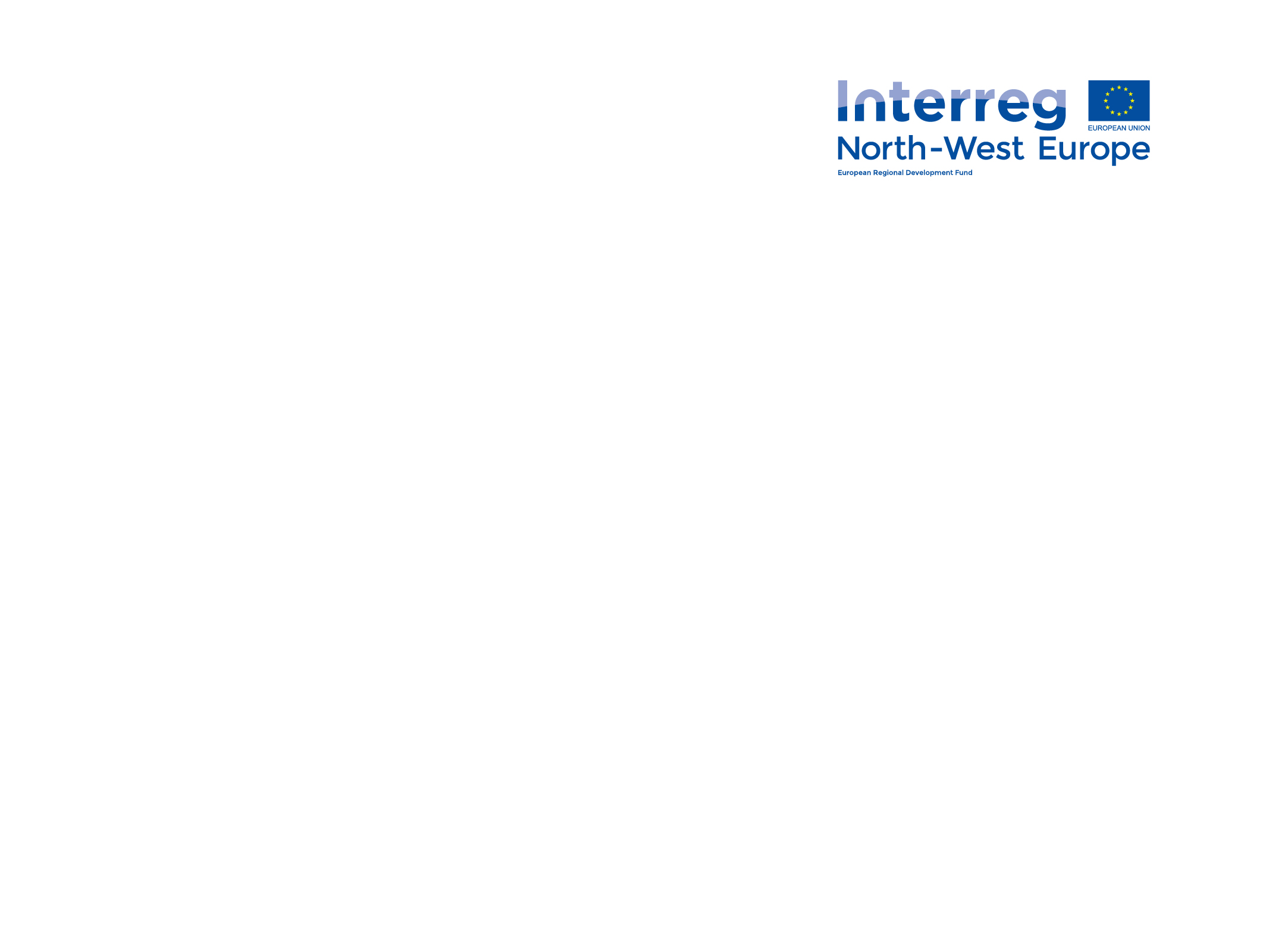 Finalising FLC work
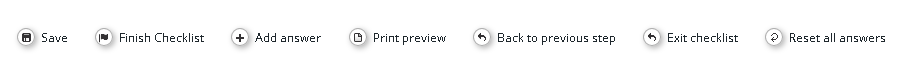 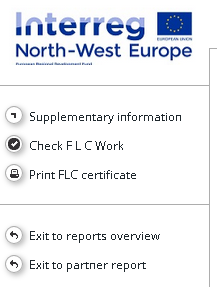 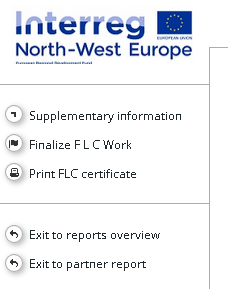 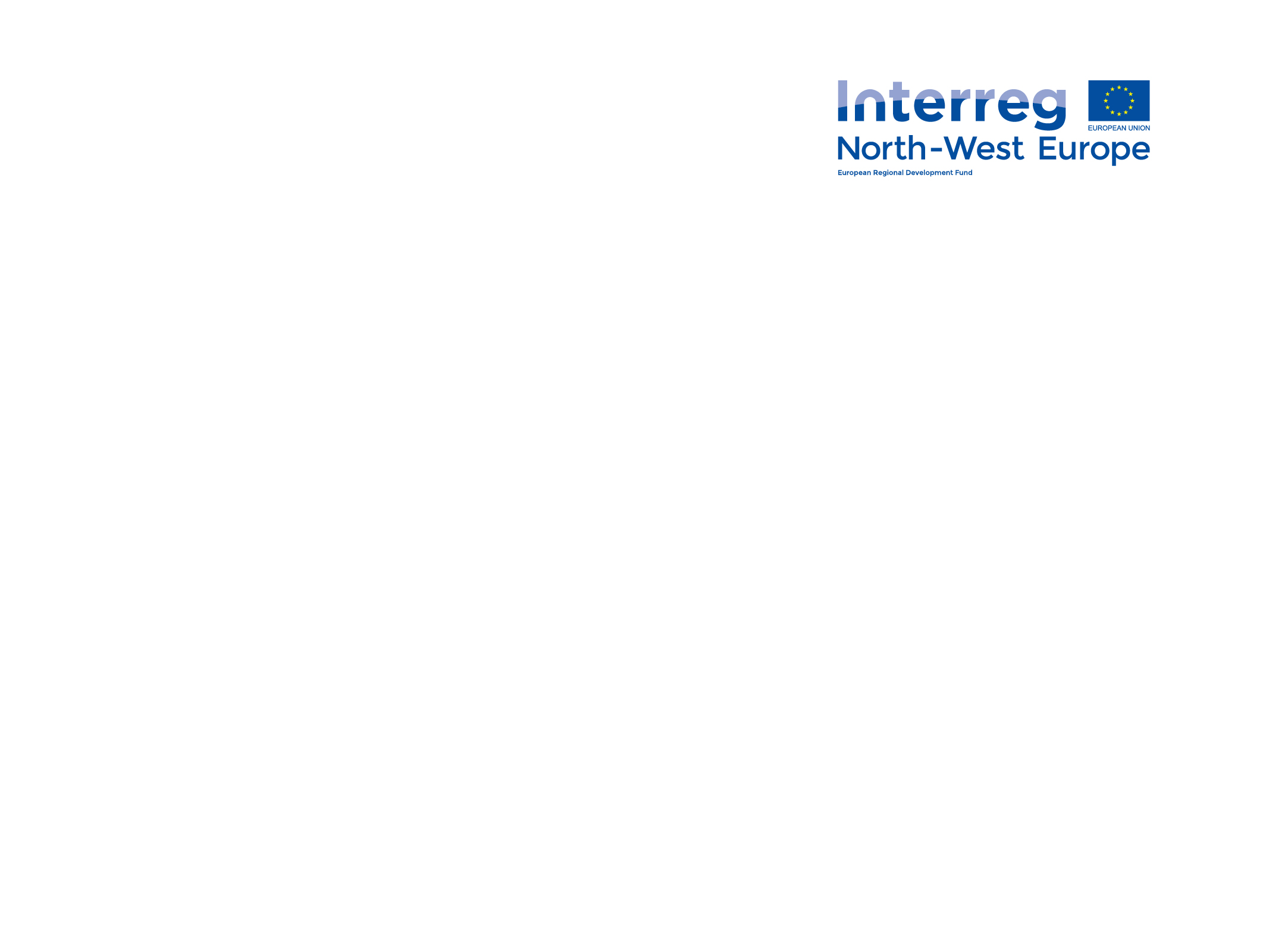 Finalising FLC work
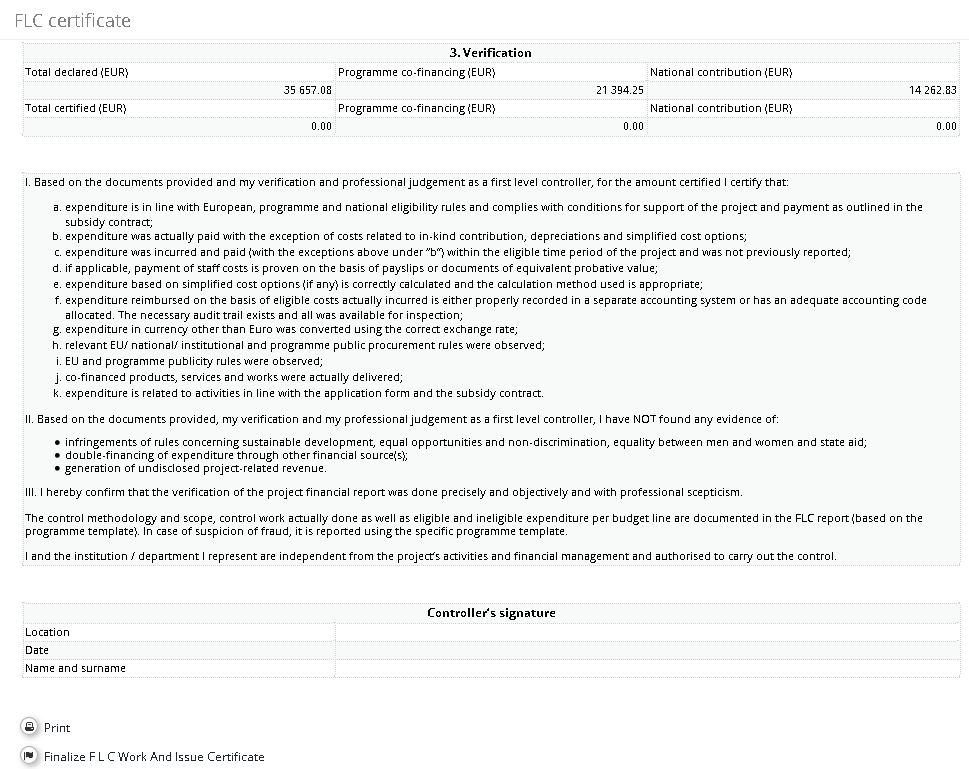